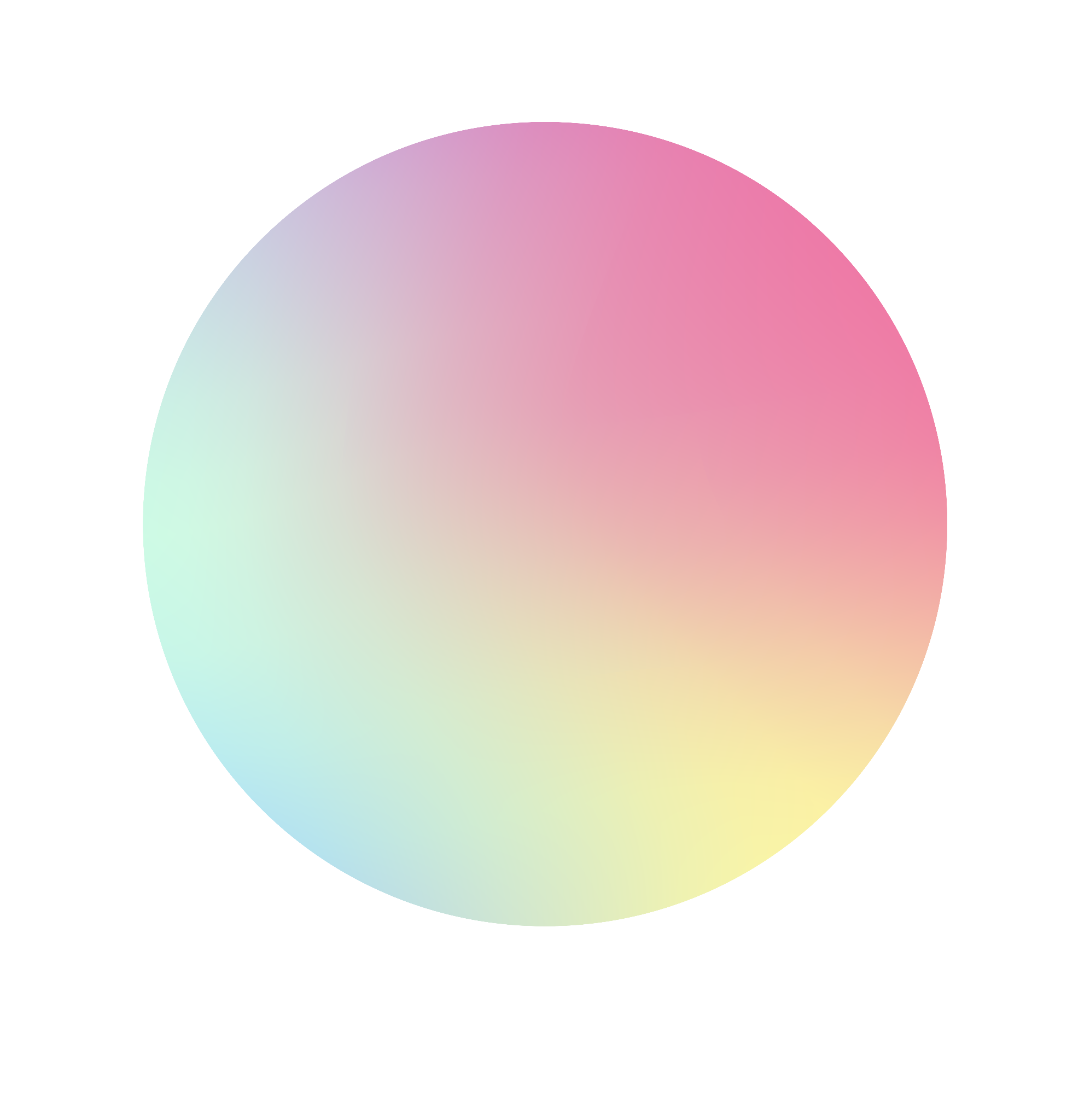 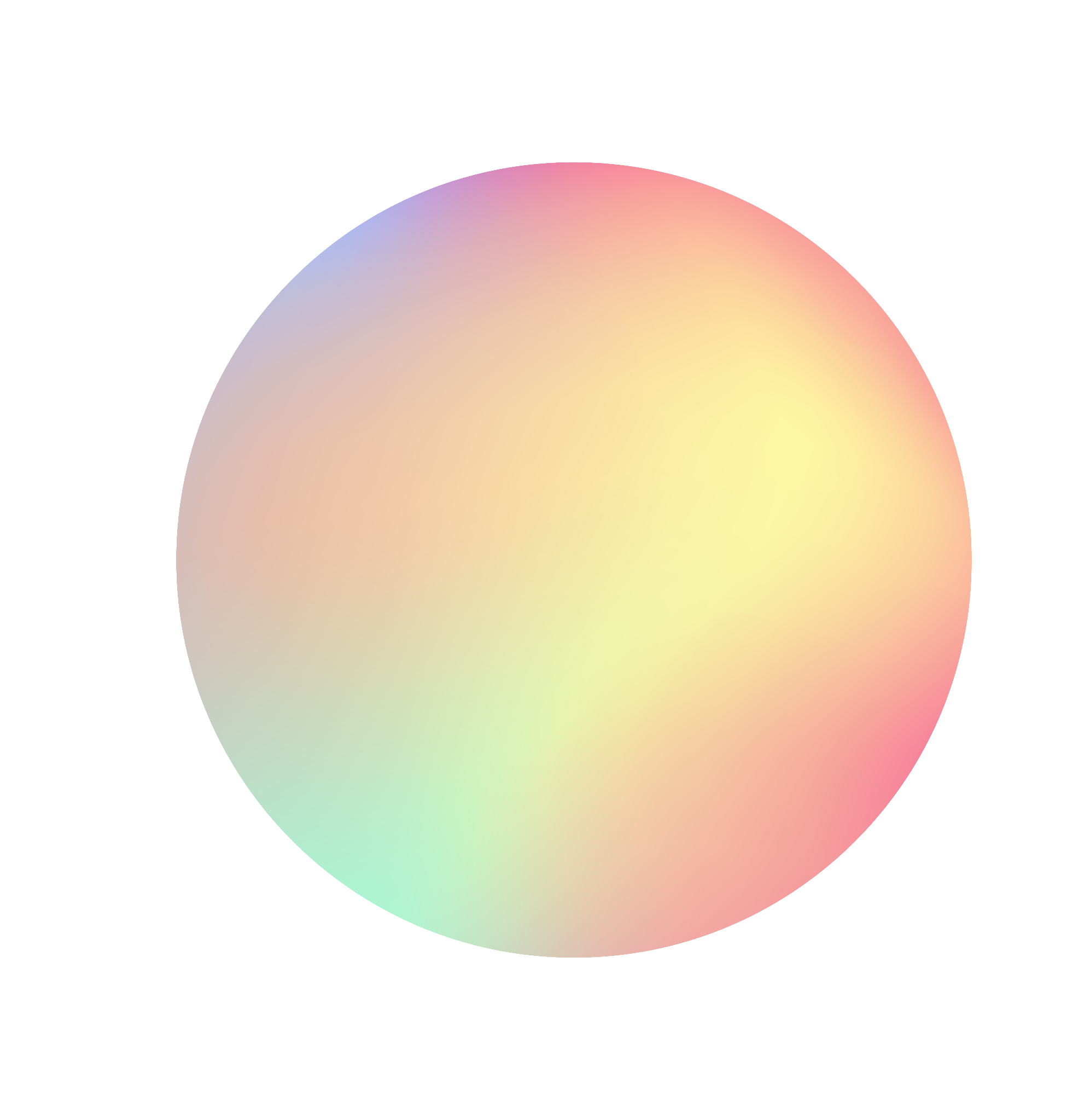 Unit 5: INVENTIONSLesson 4: Speaking
Inventions and how they are used
Unit
1
1
FAMILY LIFE
Family Life
Unit
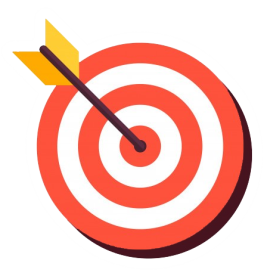 OBJECTIVES
Talk about inventions and how they are used.
Table of contents
01
Warm-up
02
Controlled Practice
03
Less Controlled Practice
04
Consolidation
Warm-up
01
Guessing game
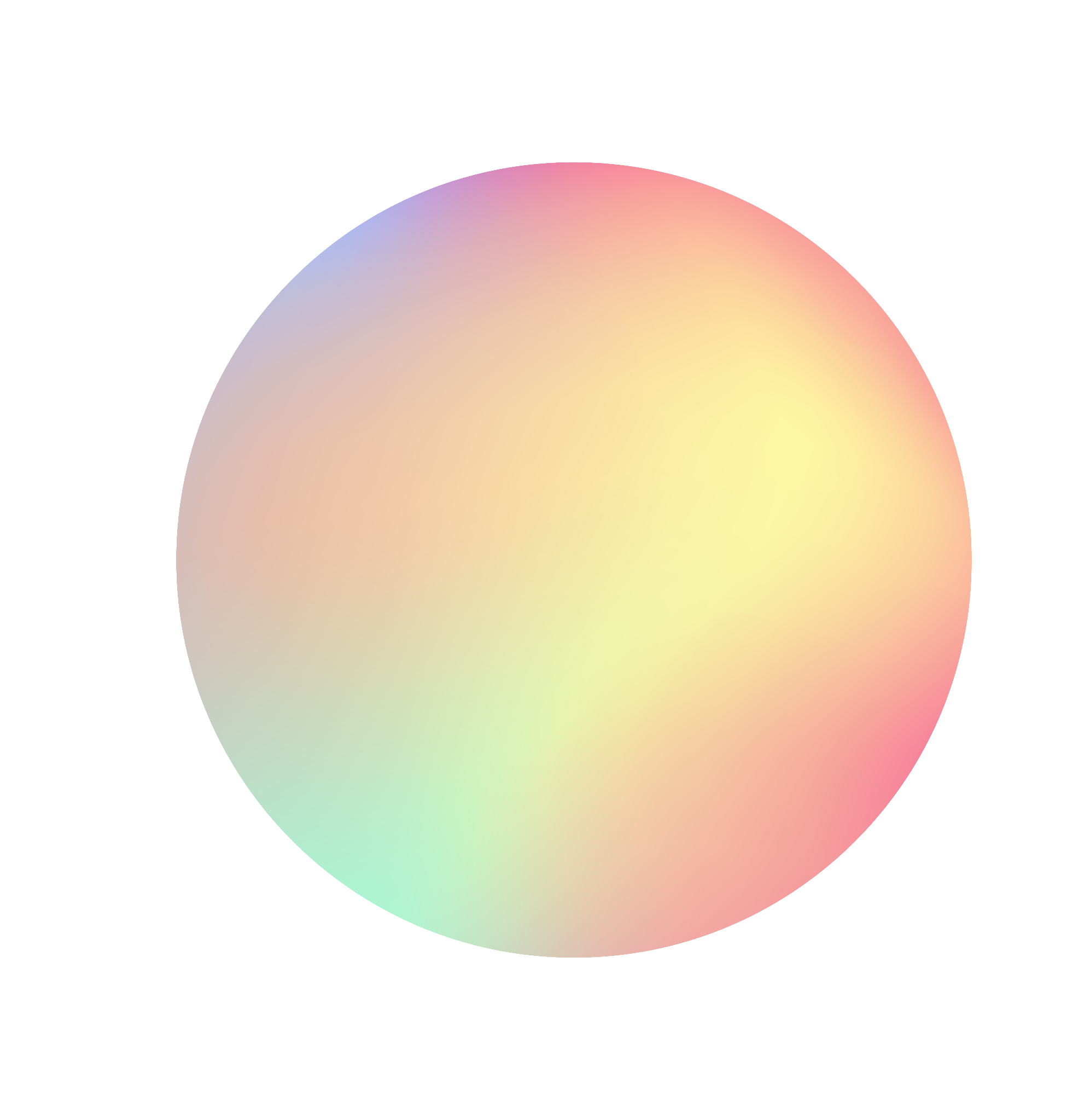 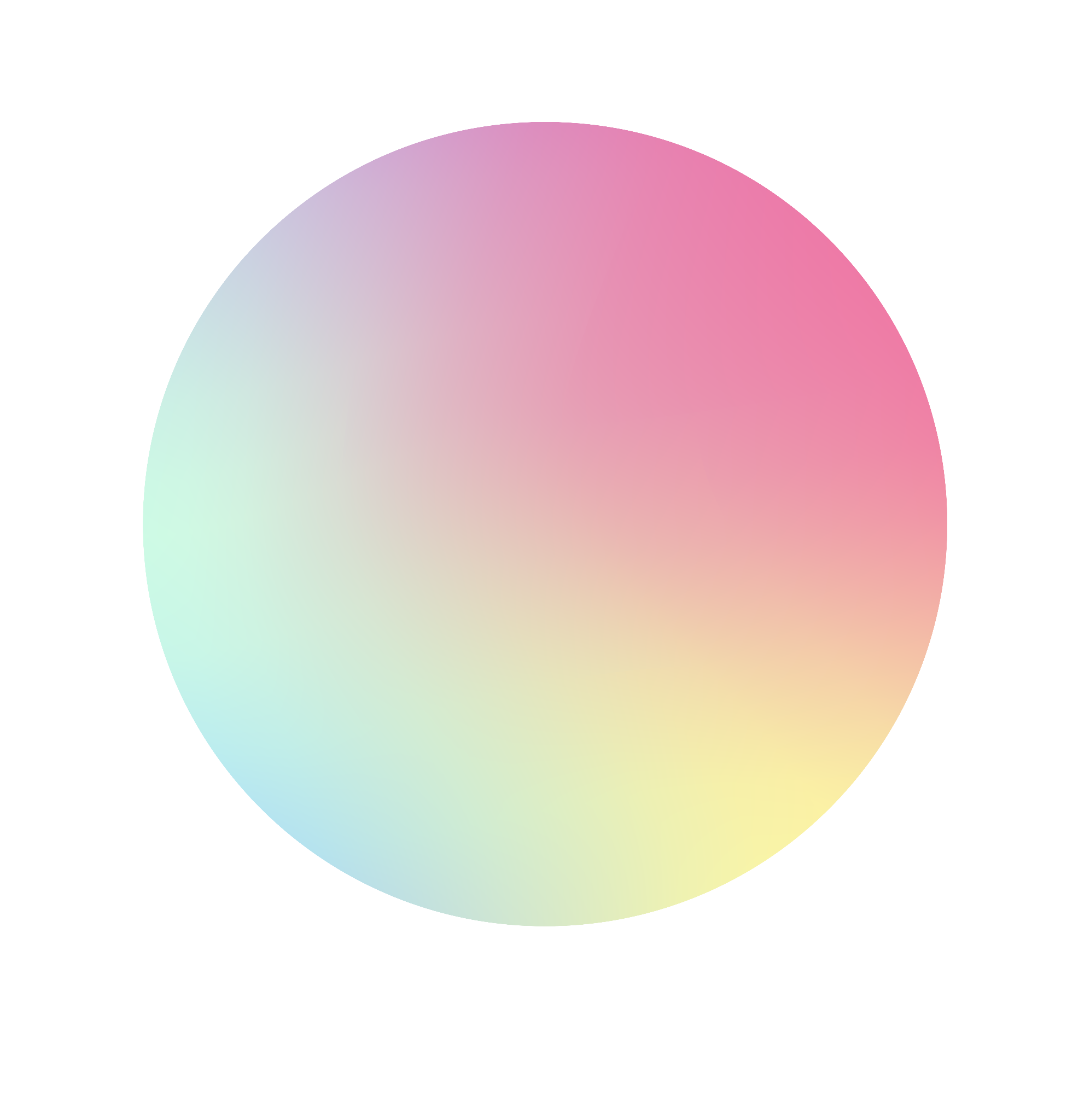 GUESSING GAME
Pick a card containing the name of the invention.

 Explain it to the class without showing the word. 

 The rest of the class guess its name.
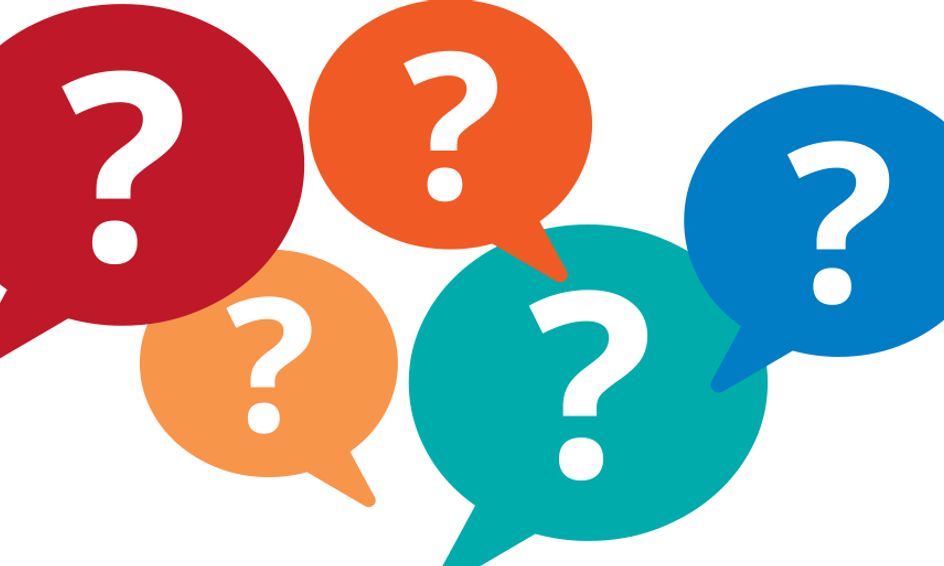 Controlled Practice
02
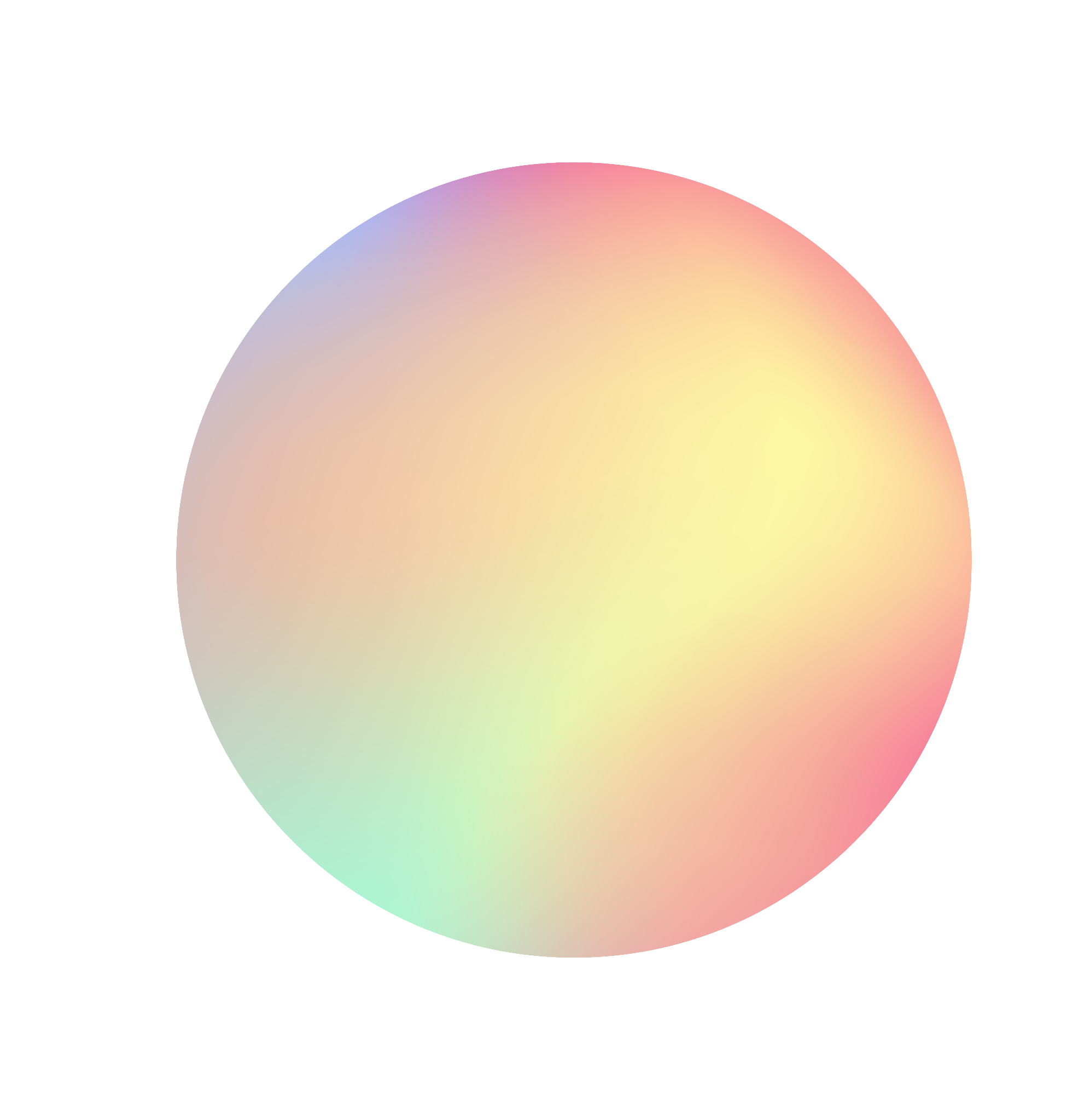 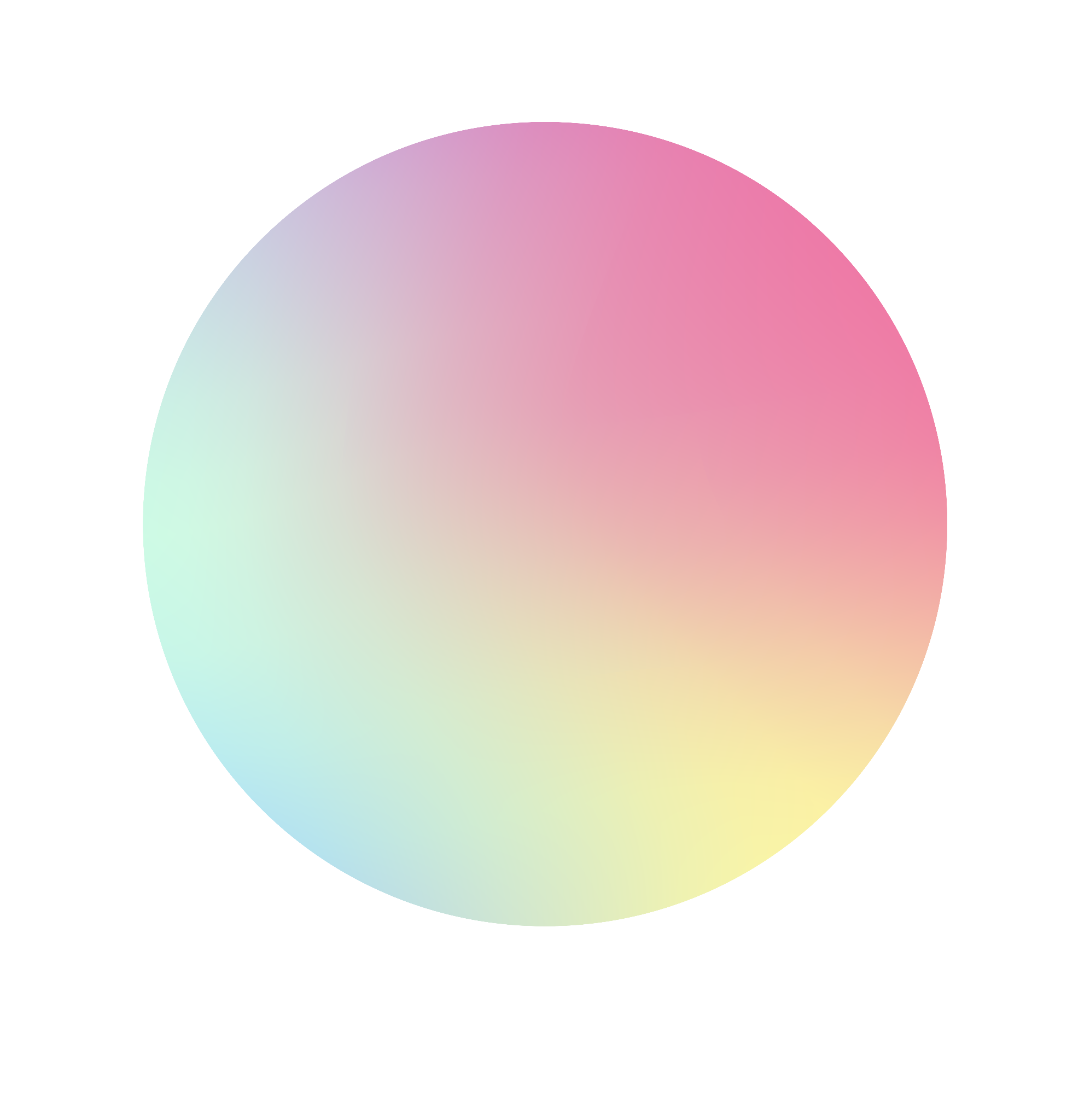 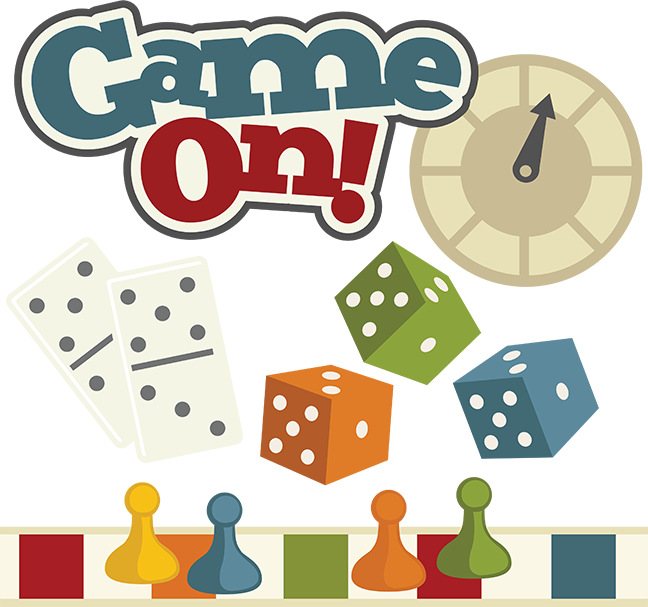 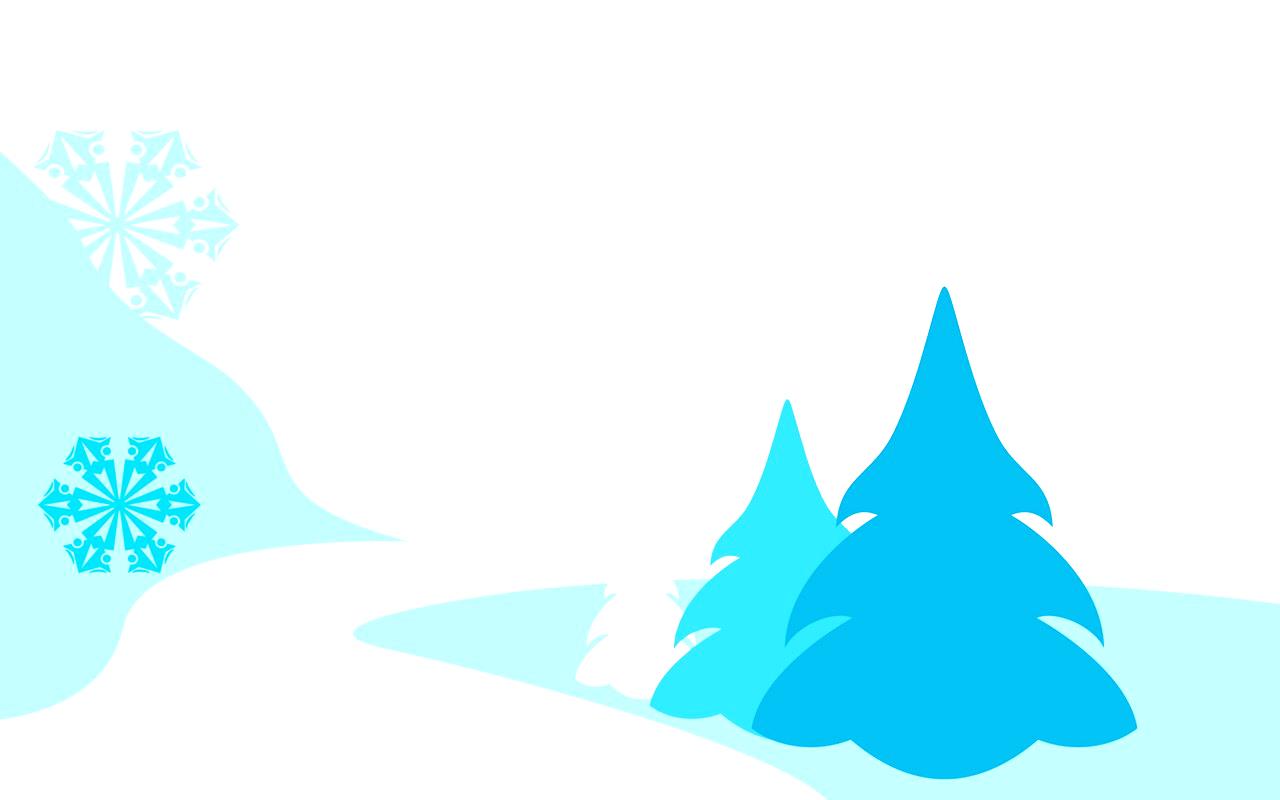 Click on the correct option
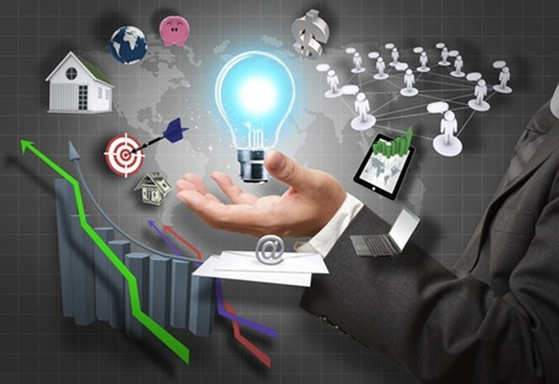 invent
improve
next
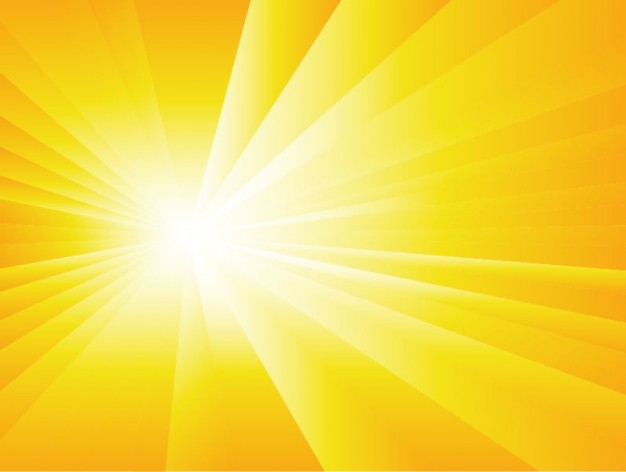 Click on the correct option
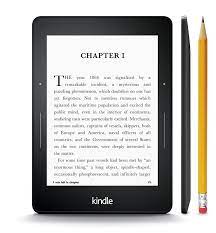 e-readers
app
next
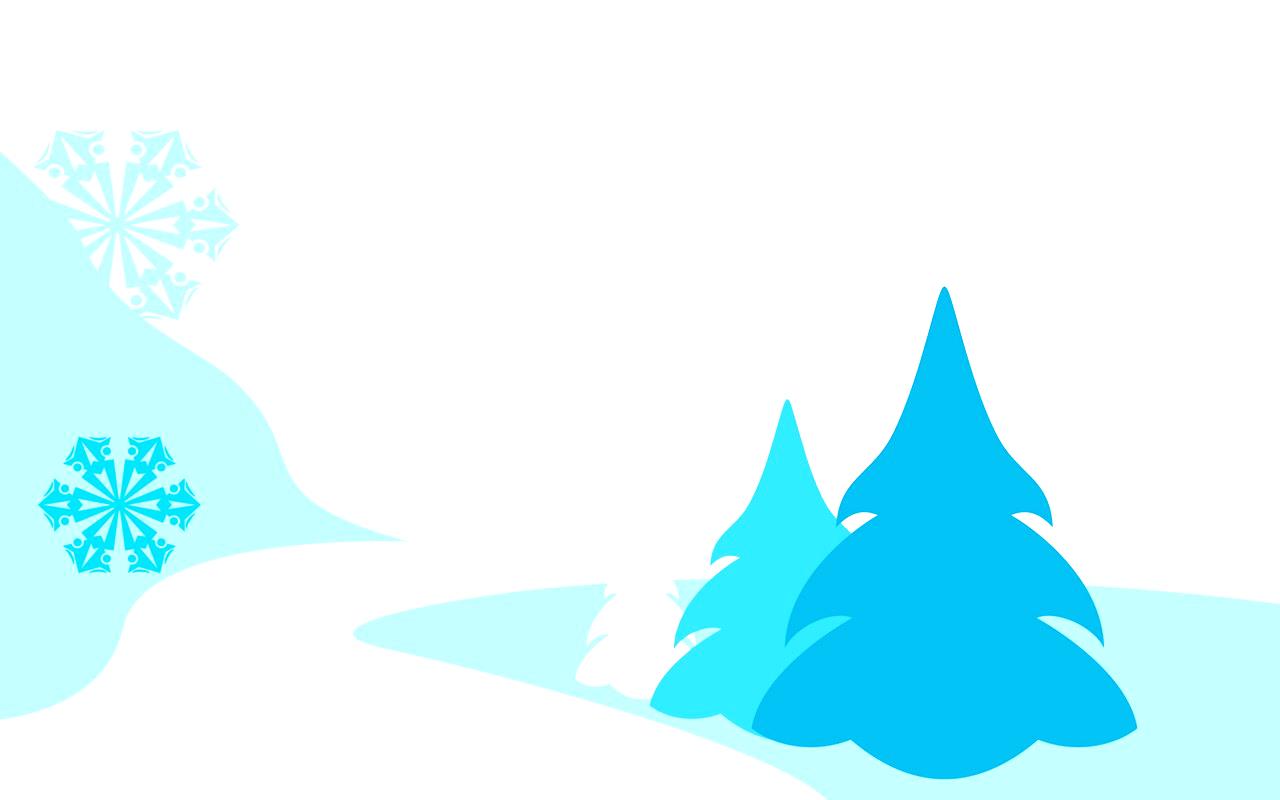 Click on the correct option
internet
invent
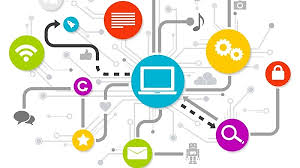 next
Click on the correct option
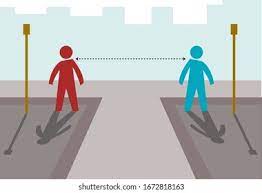 distance
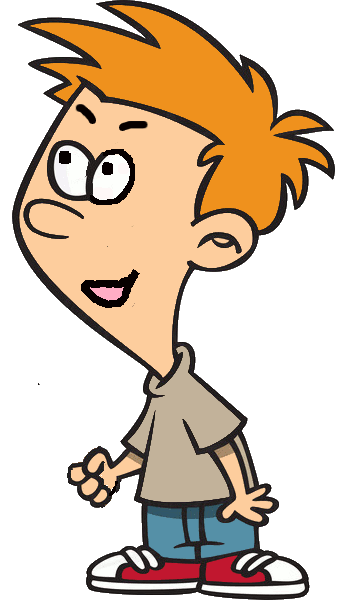 robot
next
Click on the correct option
distance
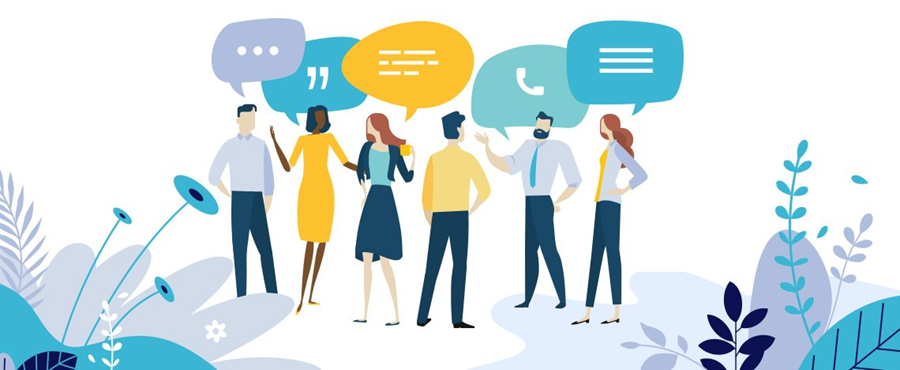 communicate
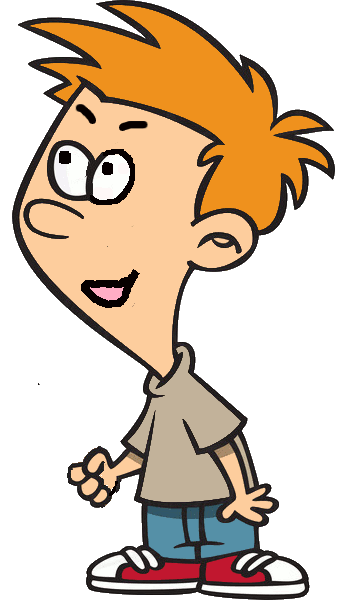 CONTROLLED PRACTICE
CONTROLLED PRACTICE
Work in pairs. Talk about the uses of these inventions. Use the expressions below to help you.
1
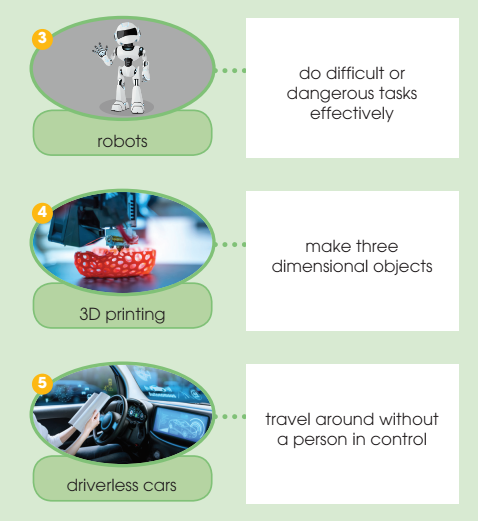 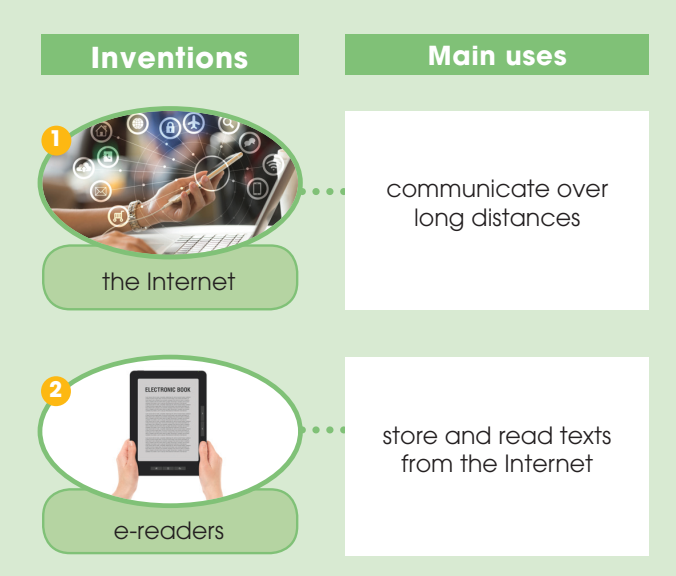 Less Controlled Practice
03
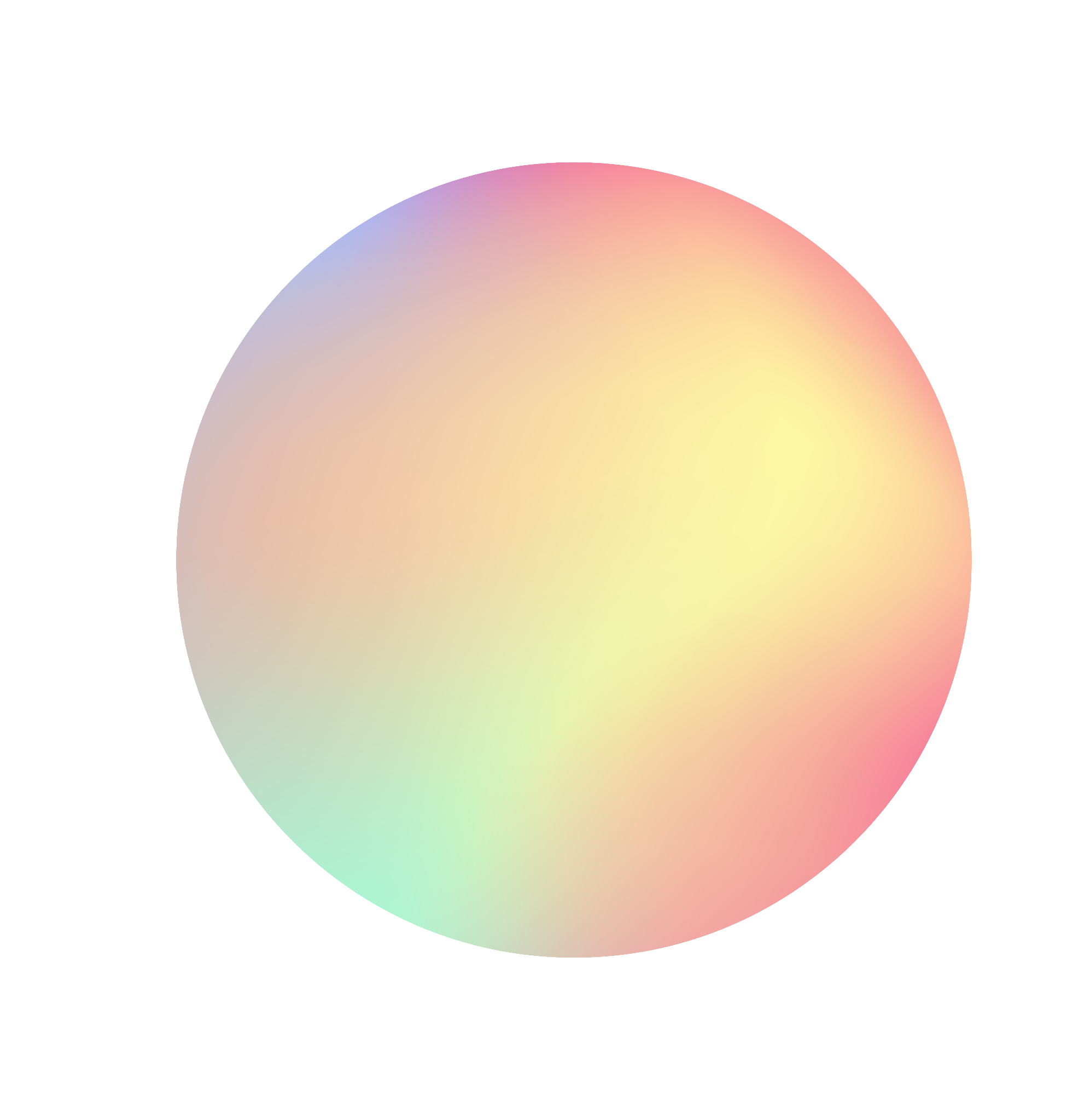 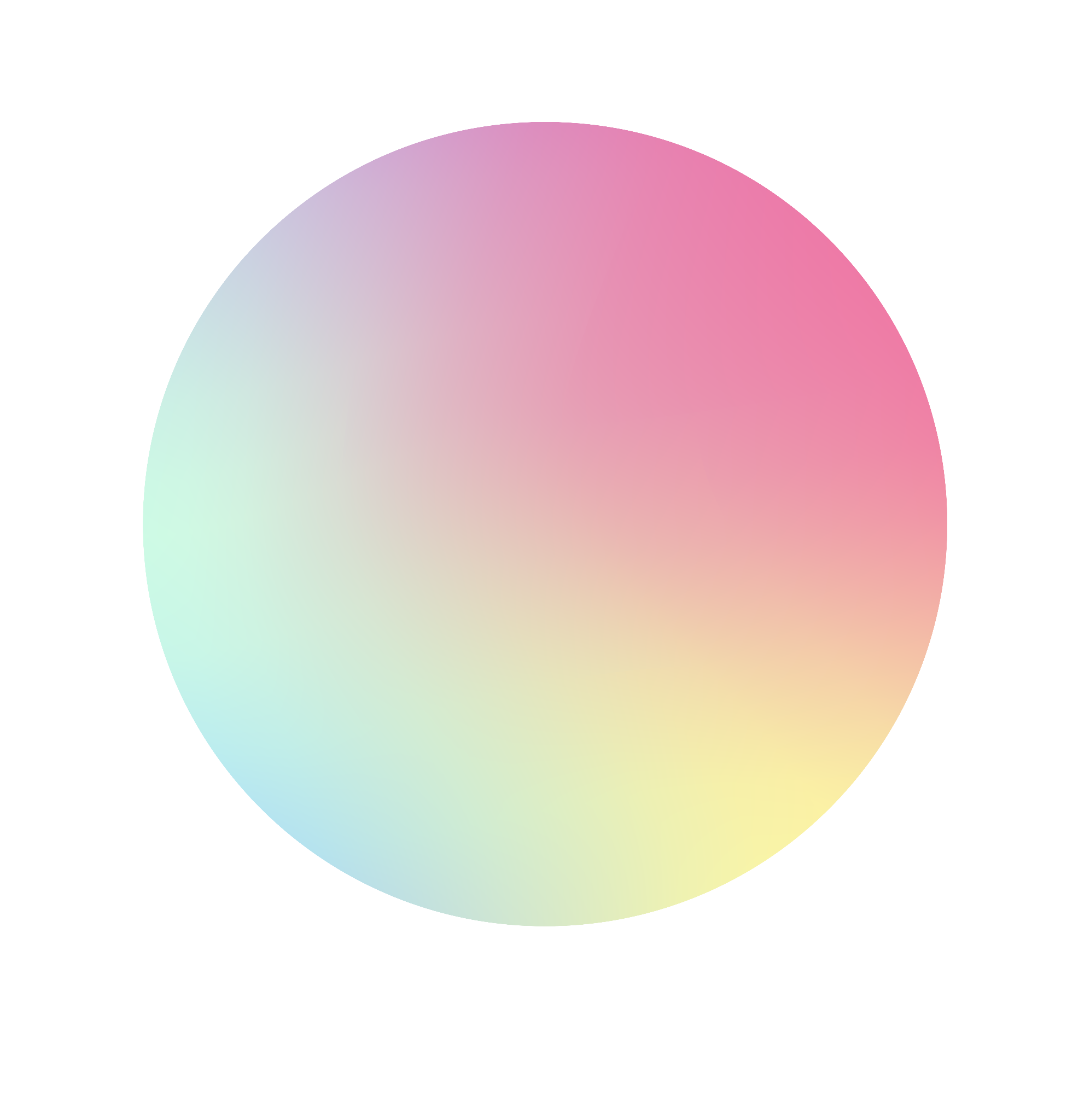 LESS CONTROLLED PRACTICE
Work in groups. Talk more about one of the inventions in activity 1. Use the outline below to help you prepare a group presentation.
2
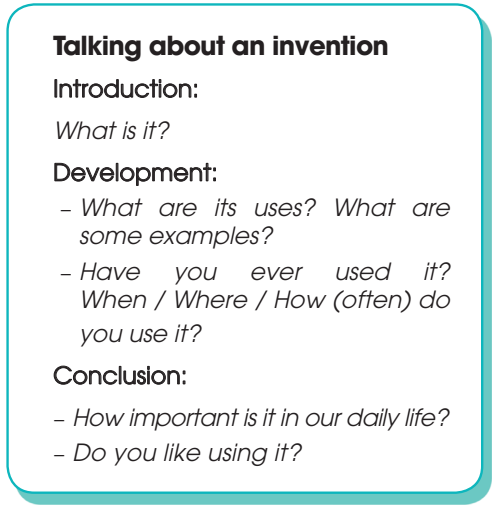 LESS CONTROLLED PRACTICE
3
Present your ideas to the whole class. Then vote for the most interesting group presentation.
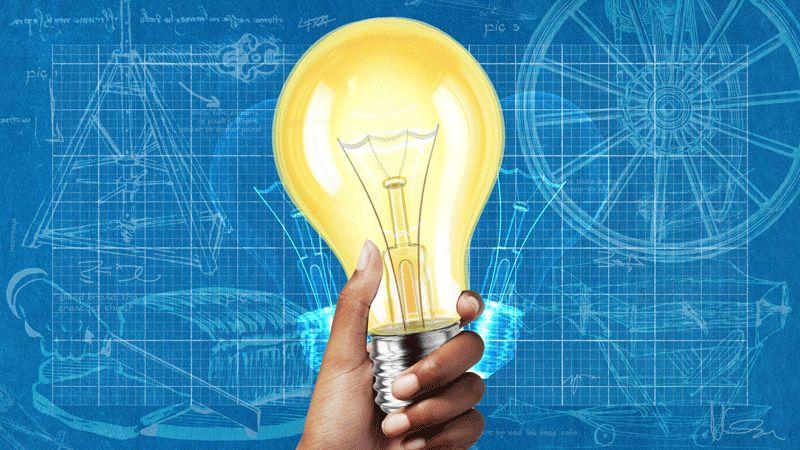 Present group’s ideas.
Give comments for friends’ groups and vote for the most interesting group presentation.
Consolidation
04
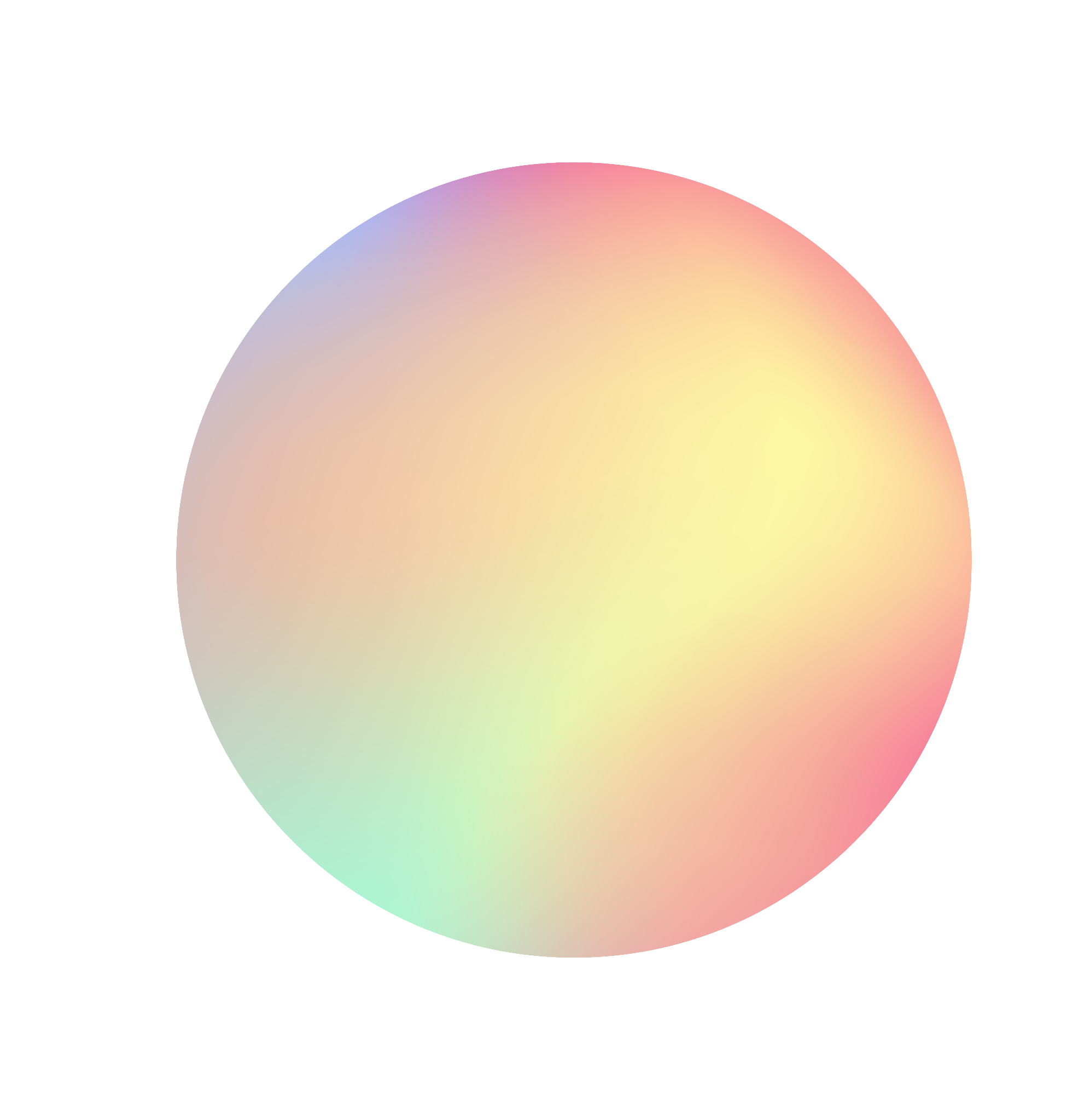 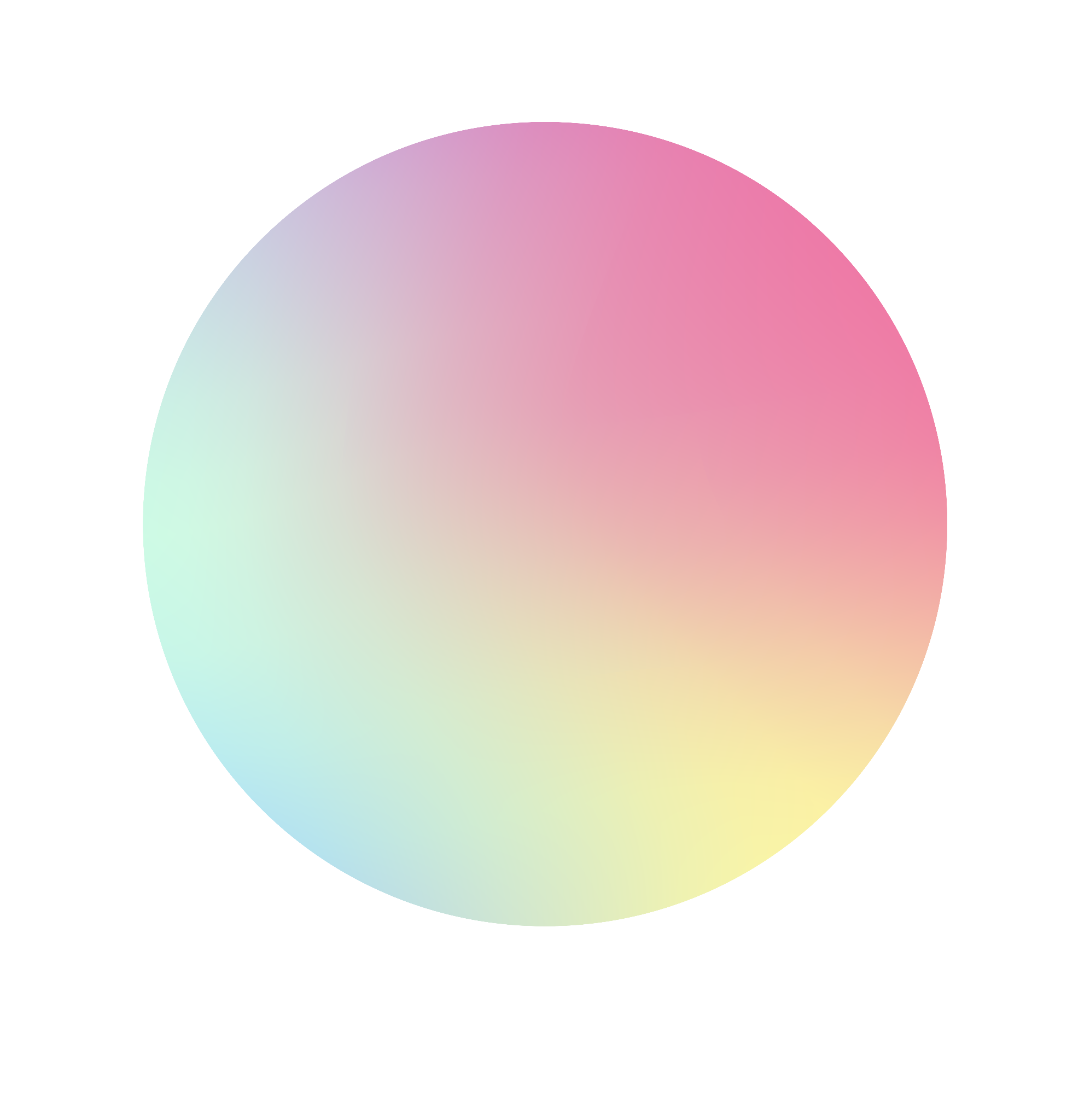 CONSOLIDATION
1
Wrap-up
Speaking about inventions and how they are used.
CONSOLIDATION
2
Homework
Prepare for the next lesson: Unit 5 – Listening 
2. Do exercises in the workbook
SEE YOU NEXT TIME !!